Исполнение бюджета сельского поселения Верхнеказымский за 2015 год
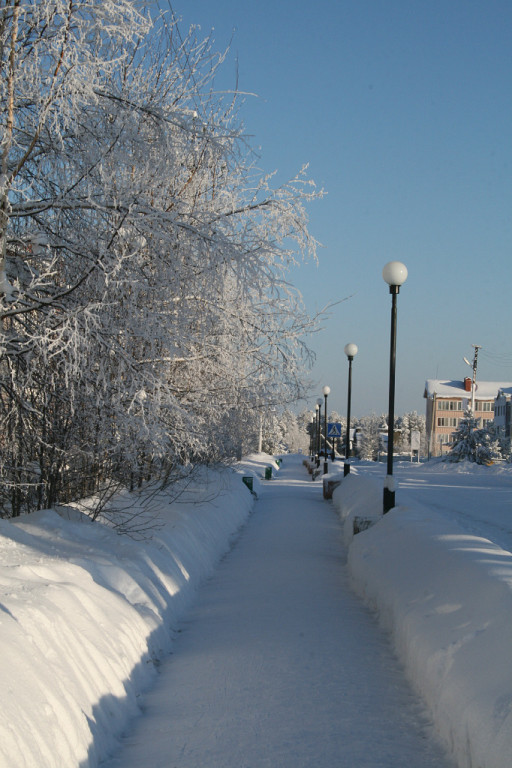 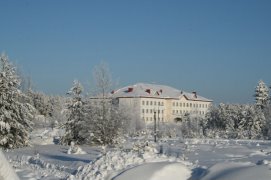 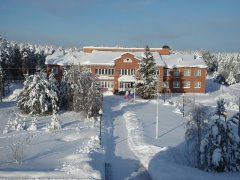 Сельское поселение Верхнеказымский в соответствии с законом Ханты – Мансийского автономного округа – Югры от 25 ноября 2004 года № 63-оз «О статусе и границах муниципальных образований Ханты-Мансийского автономного округа –Югры» является муниципальным образованием Ханты-Мансийского автономного округа –Югры наделенным статусом сельского поселения.
              Формирование и исполнение бюджета сельского поселения Верхнеказымский  в 2015 году осуществлялось в соответствии с Бюджетным кодексом Российской Федерации от 31 июля 1998 года    № 145-ФЗ, приказом Министерства финансов Российской Федерации от 01 июля 2013 года № 65н «Об утверждении Указаний о порядке применения бюджетной классификации Российской Федерации», Уставом сельского поселения Верхнеказымский, решением Совета депутатов  сельского поселения Верхнеказымский от 20 ноября 2008 года № 6 «Об утверждении Положения об отдельных вопросах организации и осуществлении бюджетного процесса в сельском поселения Верхнеказымский»
		Финансирование расходов бюджета сельского поселения Верхнеказымский осуществлялось с решением Совета депутатов от 08 декабря 2014 года №42 « О бюджете сельского поселения Верхнеказымский на 2015 год и плановый период 2016 и 2017 годов»
Основные показатели исполнения бюджета сельского поселения Верхнеказымский  за 2015 год   (тыс. руб)
Анализ Исполнение доходной части   сельского поселения Верхнеказымский  за 2015 года (тыс. рублей)
Анализ исполнения расходной части бюджета сельского поселения Верхнеказымский  за 2015 года (тыс. рублей)
Анализ  исполнения расходной части бюджета сельского поселения Верхнеказымский за 2015 год
Спасибо за внимание!
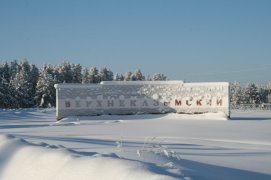